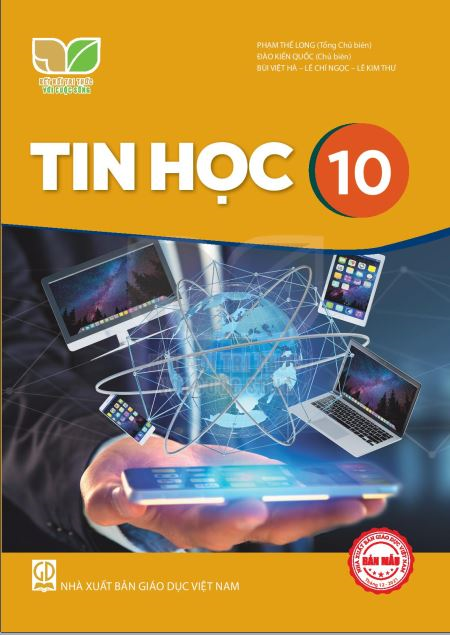 BÀI 2:
VAI TRÒ CỦA THIẾT BỊ THÔNG MINH VÀ TIN HỌC ĐỐI VỚI XÃ HỘI
MỤC TIÊU
THIẾT BỊ THÔNG MINH     1
CÁC THÀNH TỰU CỦA TIN HỌC     2
THIẾT BỊ THÔNG MINH     1
a) Thiết bị thông minh là một hệ thống xử lí thông tin
Có khả năng chọn lọc chỉ ghi hình khi phát hiện chuyển động
Có khả năng kết nối Internet để truyền dữ liệu hình ảnh về máy chủ
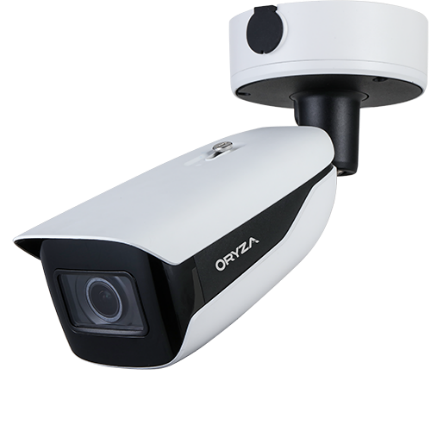 THIẾT BỊ THÔNG MINH     1
a) Thiết bị thông minh là một hệ thống xử lí thông tin
Tự thực hiện các công việc như lau nhà, láp ráp máy móc, thiết bị, …
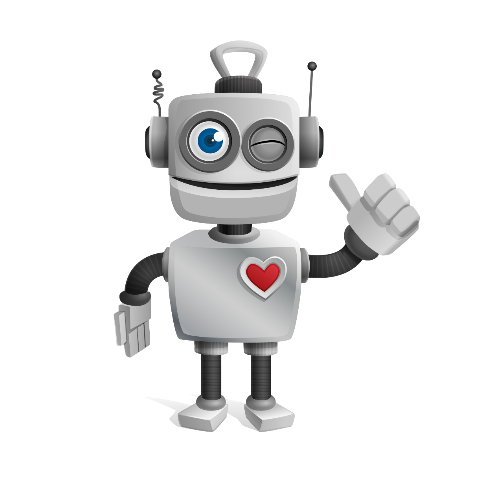 Có khả năng kết nối đến bộ điều khiển để nhận lệnh từ bộ điều khiển
Có khả năng giao tiếp bằng ngôn ngữ tự nhiên với con người
THIẾT BỊ THÔNG MINH     1
a) Thiết bị thông minh là một hệ thống xử lí thông tin
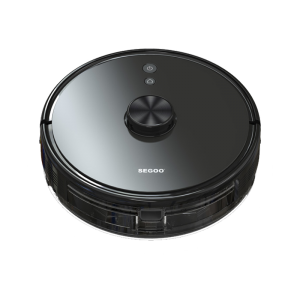 THIẾT BỊ THÔNG MINH     1
b) Vai trò của thiết bị thông minh đối với xã hội trong cuộc cách mạng công nghiệp lần thứ tư
Các cuộc cách mạng công nghiệp:
Lần 3 - 3.0
Lần 2 - 2.0
Lần 4 - 4.0
Lần 1 - 1.0
THIẾT BỊ THÔNG MINH     1
b) Vai trò của thiết bị thông minh đối với xã hội trong cuộc cách mạng công nghiệp lần thứ tư
Vai trò của thiết bị thông minh
Internet
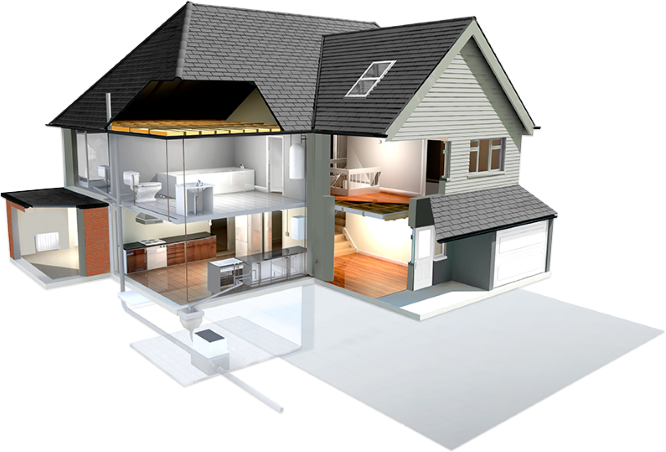 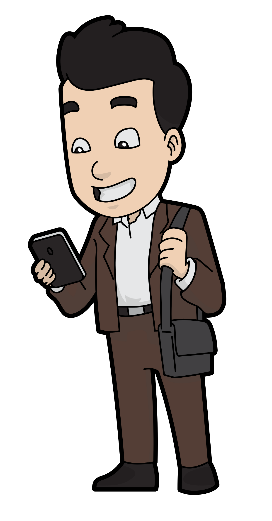 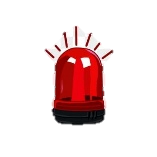 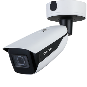 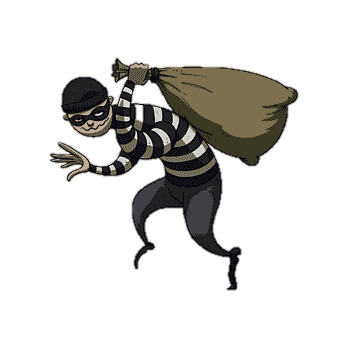 THIẾT BỊ THÔNG MINH     1
b) Vai trò của thiết bị thông minh đối với xã hội trong cuộc cách mạng công nghiệp lần thứ tư
Cuộc cách mạng công nghiệp lần thứ tư:
THIẾT BỊ THÔNG MINH     1
b) Vai trò của thiết bị thông minh đối với xã hội trong cuộc cách mạng công nghiệp lần thứ tư
Vai trò của thiết bị thông minh
Thiết bị thông minh đóng vai trò chủ chốt trong các hệ thống IoT – một nội dung cơ bản của cuộc cách mạng công nghiệp 4.0
THIẾT BỊ THÔNG MINH     1
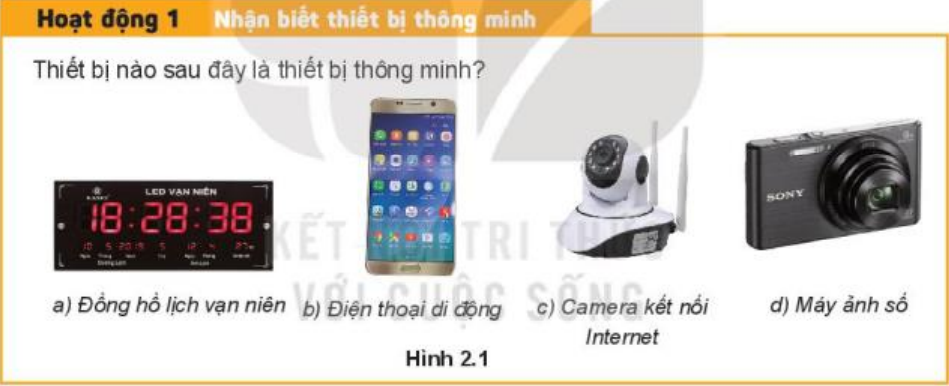 THIẾT BỊ THÔNG MINH     1
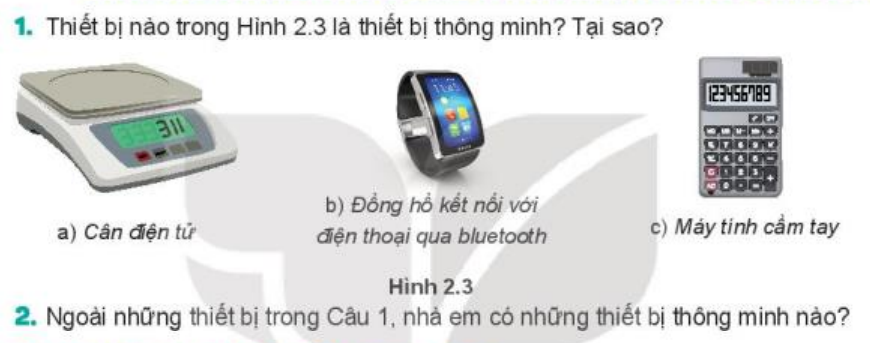 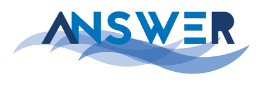 1. Đồng hồ kết nối với điện thoại qua Bluetooth là thiết bị thông minh vì:
Nó có thể hoạt động tự chủ nhờ phần mềm cài đặt bên trong.
Nó có thể kết nối với thiết bị khác để truyền dữ liệu.
2. Ngoài những thiết bị trong Câu 1, nhà em có những thiết bị thông minh sau: rô bốt lau nhà, tivi thông minh, camera thông minh, …
CÁC THÀNH TỰU CỦA TIN HỌC     2
THIẾT BỊ THÔNG MINH     1
CÁC THÀNH TỰU CỦA TIN HỌC     2
a) Đóng góp của tin học với xã hội
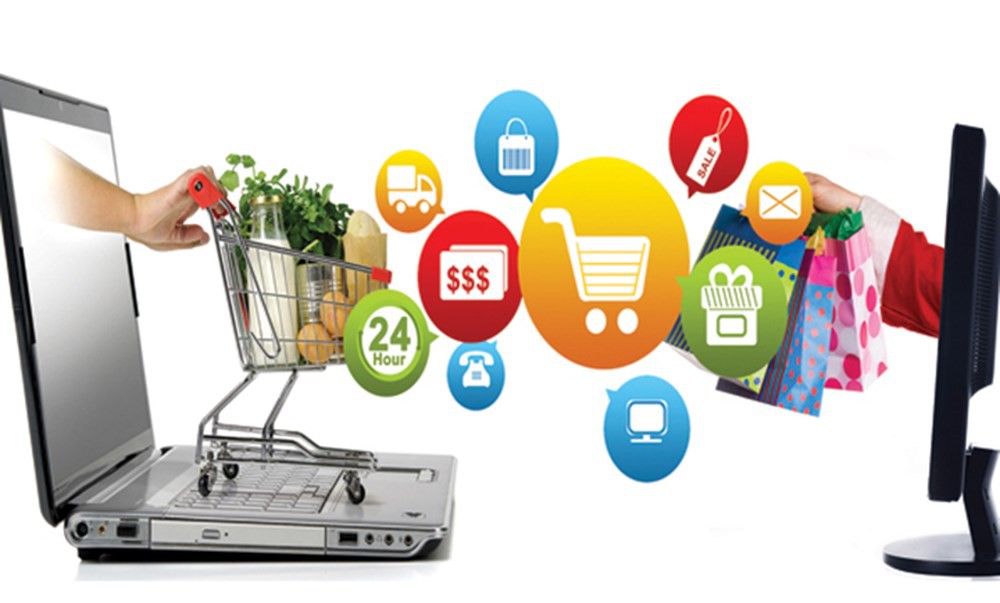 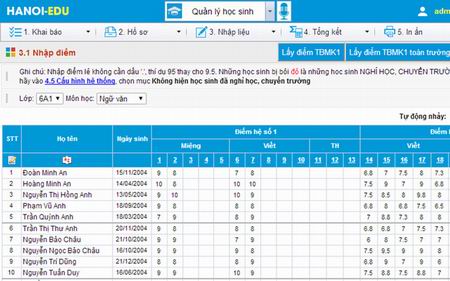 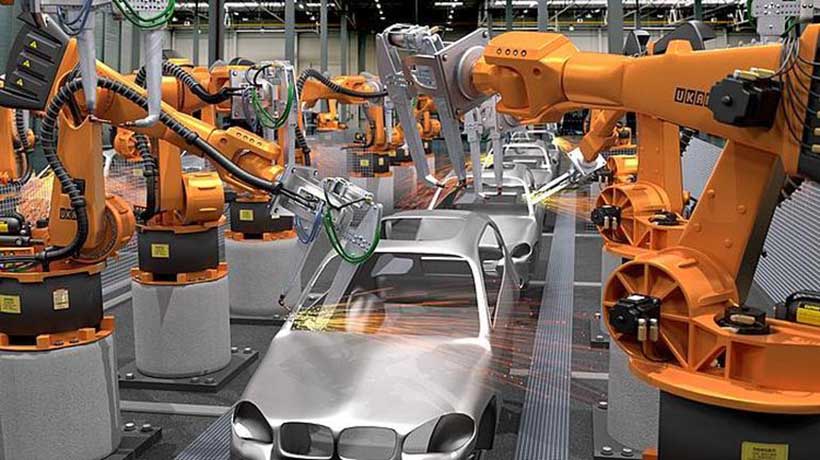 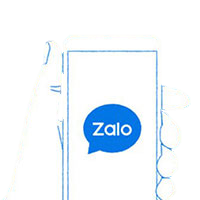 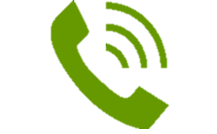 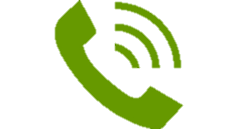 Hello!
Hello!
How are you?
Fine, thanks
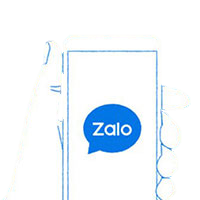 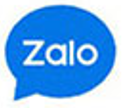 CÁC THÀNH TỰU CỦA TIN HỌC     2
b) Một số thành tựu phát triển của tin học
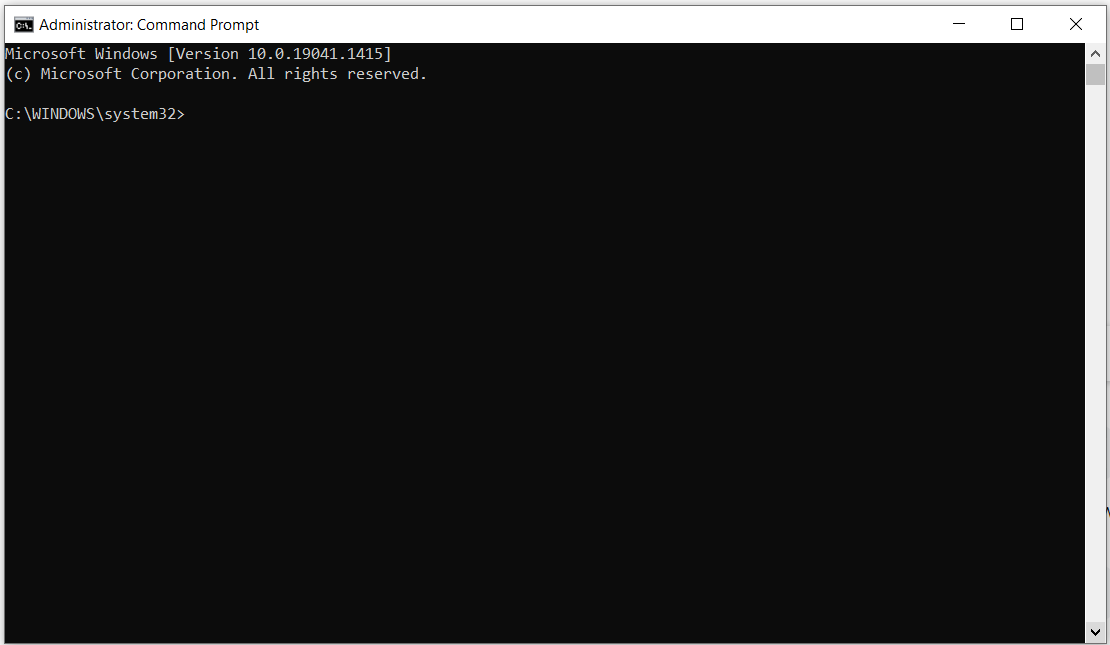 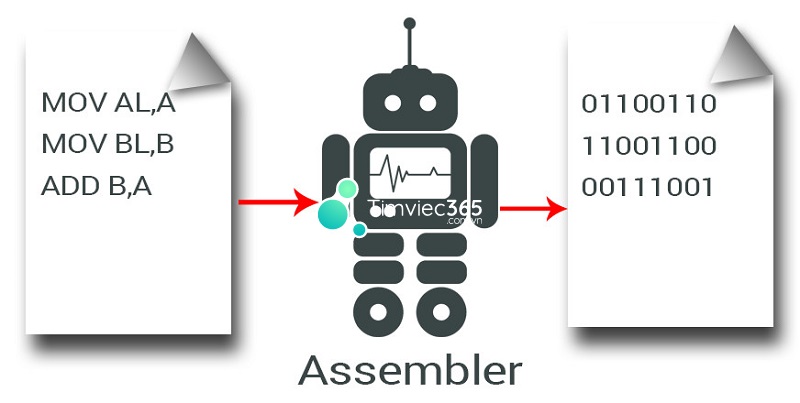 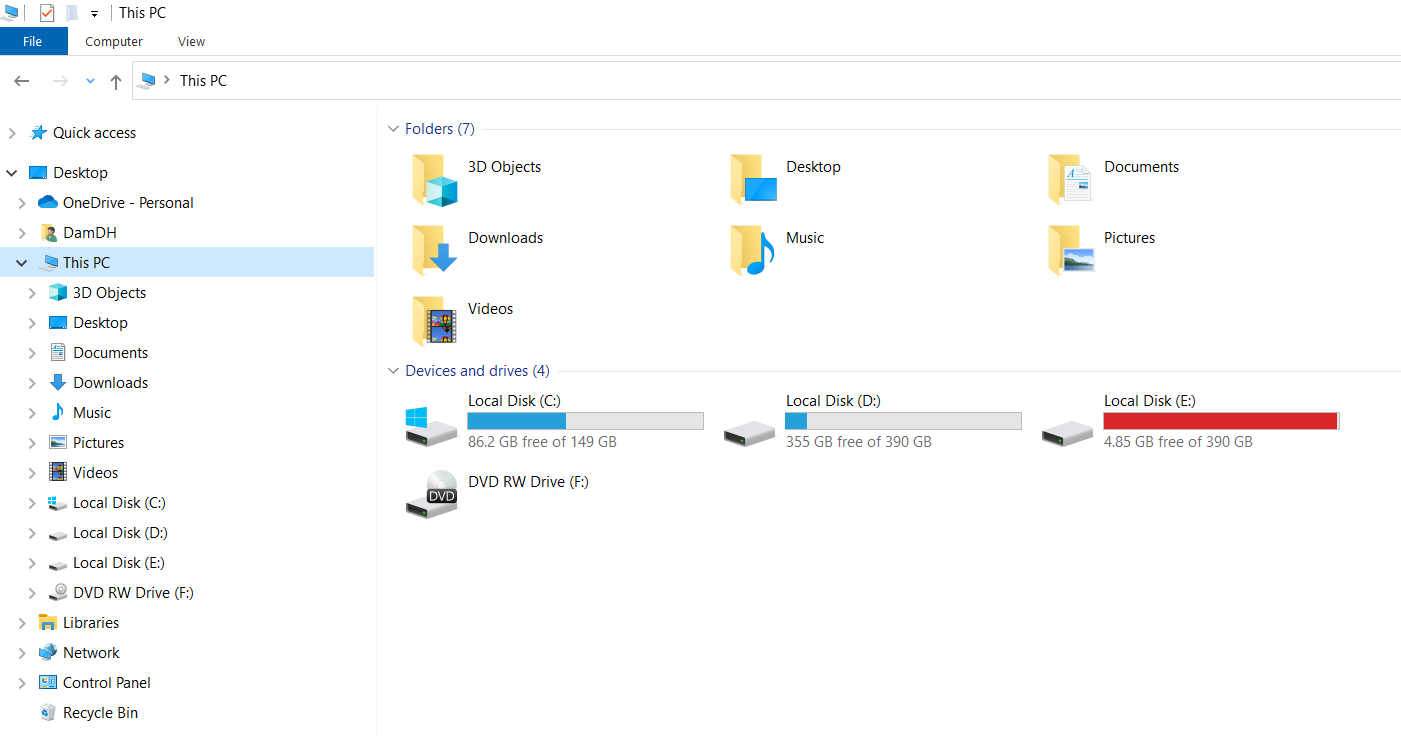 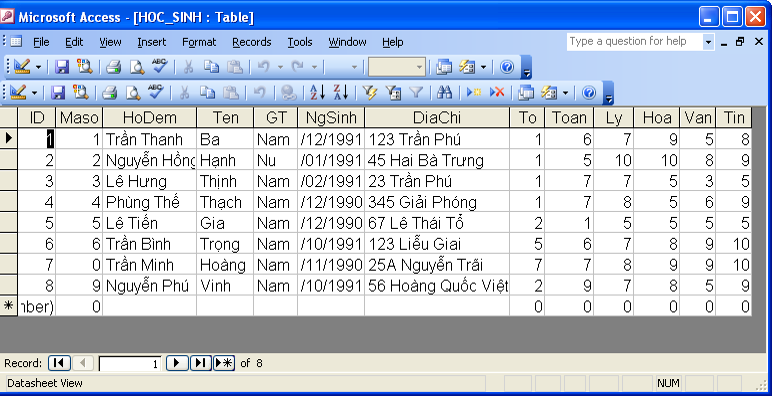 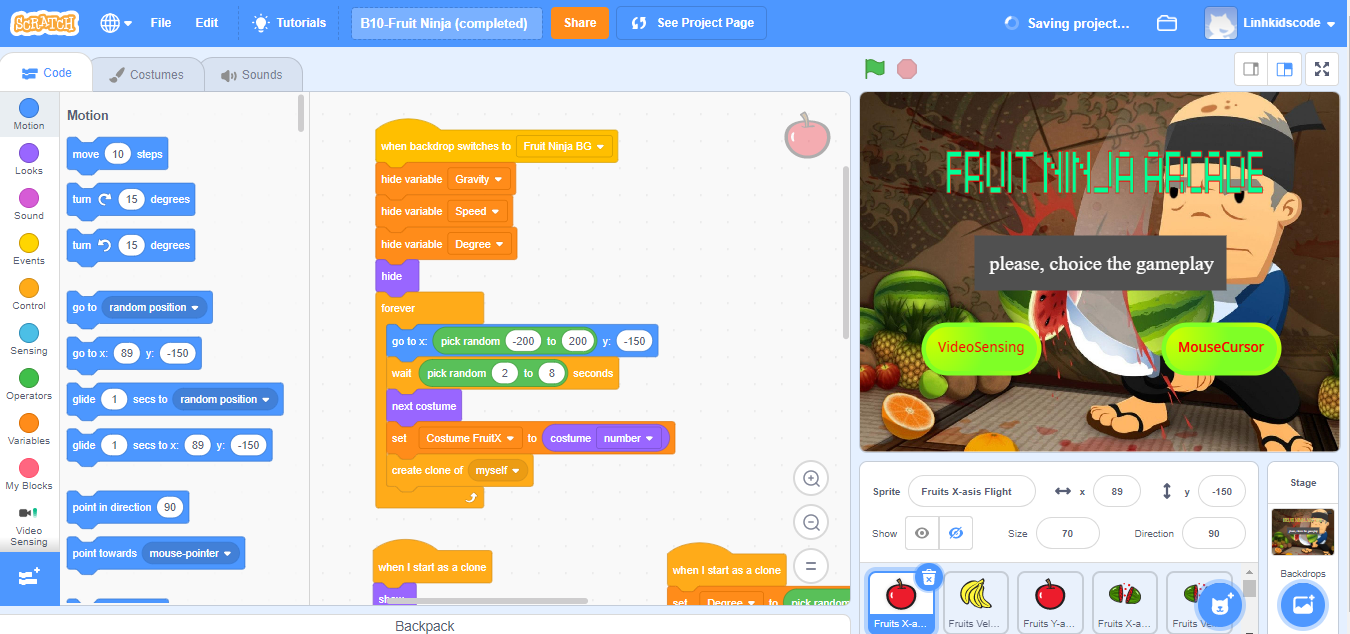 Internet
CÁC THÀNH TỰU CỦA TIN HỌC     2
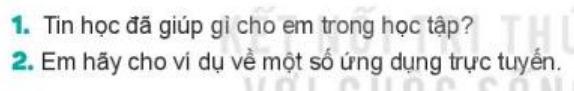 Em sử dụng mạng Internet để tìm kiếm tài liệu học tập.
Ví dụ về một số ứng dụng trực tuyến:
Mua sắm trực tuyến (Shopee, Lazada, …)
Dạy và học trực tuyến (Zoom, Microsoft Team, Google Meet, …)
Xem phim, nghe nhạc trực tuyến (Zing MP3, nhaccuatui, FPT play, …)
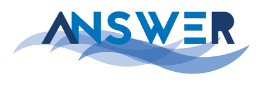 LUYỆN TẬP
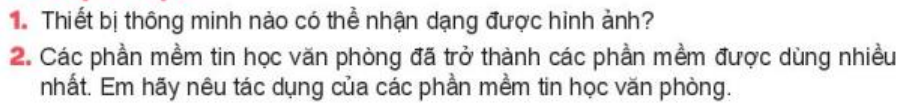 Thiết bị thông minh có thể nhận dạng hình ảnh: điện thoại di động. Điện thoại di động có thể nhận dạng dấu vân tay, nhận dạng khuôn mặt, …
Tác dụng của phần mềm tin học văn phòng: tối ưu quá trình làm việc, tăng hiệu quả và năng suất làm việc.
Ví dụ trong học tập: học sinh dùng Word để làm báo cáo, cô giáo dùng PowerPoint để soạn giáo án, nhà trường dùng Excel để quản lí hồ sơ và điểm học sinh.
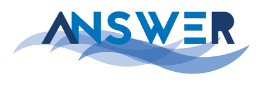 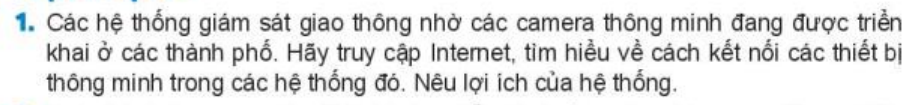 VẬN DỤNG
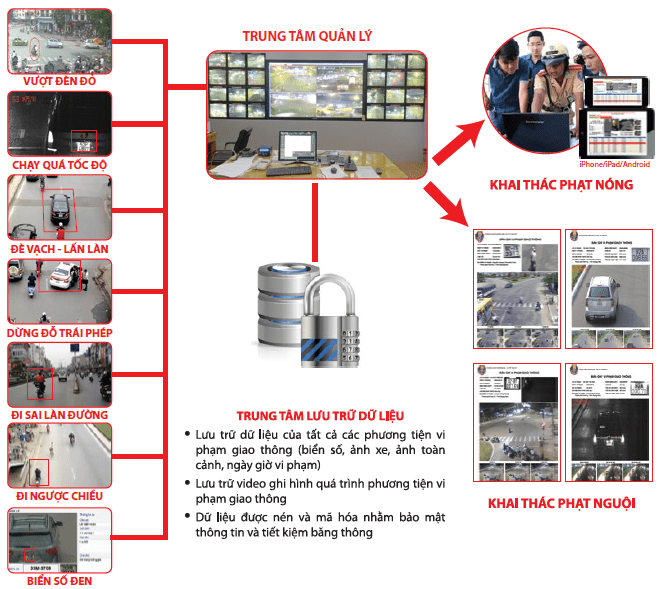 1. 
- Cách kết nối các thiết bị thông minh trong hệ thống giám sát giao thông: kết nối trực tiếp dùng cáp mạng, cáp quang hoặc kết nối qua Internet.
- Lợi ích của hệ thống giám sát giao thông:
Giúp truy tìm và xử lý các trường hợp vi phạm giao thông hiệu quả.
Xử lý kịp thời những tình huống kẹt xe, ùn tắc giao thông.
Phát hiện và xử lý nhanh các sự cố giao thông.
Góp phần đảm bảo an ninh trật tự, hạn chế cướp giật.
Tiết kiệm thời gian, công sức kiểm tra và rà soát các trường hợp vi phạm.
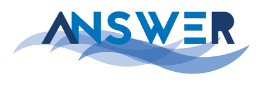 VẬN DỤNG
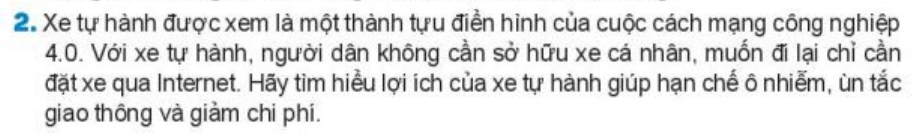 2. Lợi ích của xe tự hành:
Xe tự hành sử dụng nhiên liệu “xanh”, tiết kiệm nhiên liệu, giảm khí thải cacbon và bảo vệ môi trường.
Xe tự hành được tích hợp cùng lúc nhiều loại cảm biến, phát hiện vật cản, cảnh báo nguy hiểm kịp thời nên hạn chế tai nạn giao thông. 
Người dân không cần sở hữu xe cá nhân nên giảm ùn tắc giao thông.
Không phải trả lương cho người lái xe nên giảm chi phí
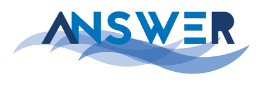 THANK YOU!